A River
A. K.Ramanujan
II Degree General English 				PoetryPrepared by
V. Lydia Vedam,
			M.A., M.Ed.            	Lecturer in English,
    JMJ College For Women, Tenali.
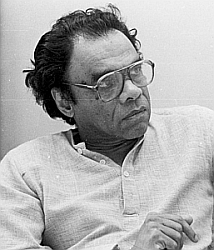 Attipate Krishnaswami Ramanujan (1929-1993) was an academic and creative writer from India who was highly honored during his career. Sometimes he wrote in English, but he also wrote in the Indian language known as “Kannada.” His poem “A River” is a realistic description of a river that flows (or sometimes does not flow) through the city of Madurai. The poem implicitly comments wryly on the lack of realism with which other poets have treated the same topic. At the same time, the poem itself seems ultimately a violation of the realism it at first seems to endorse.
In Madurai,city of temples and poets,who sang of cities and temples,every summera river dries to a tricklein the sand,baring the sand ribs,straw and women's hairclogging the watergatesat the rusty barsunder the bridges with patchesof repair all over themthe wet stones glistening like sleepycrocodiles, the dry onesshaven water-buffaloes lounging in the sunThe poets only sang of the floods.
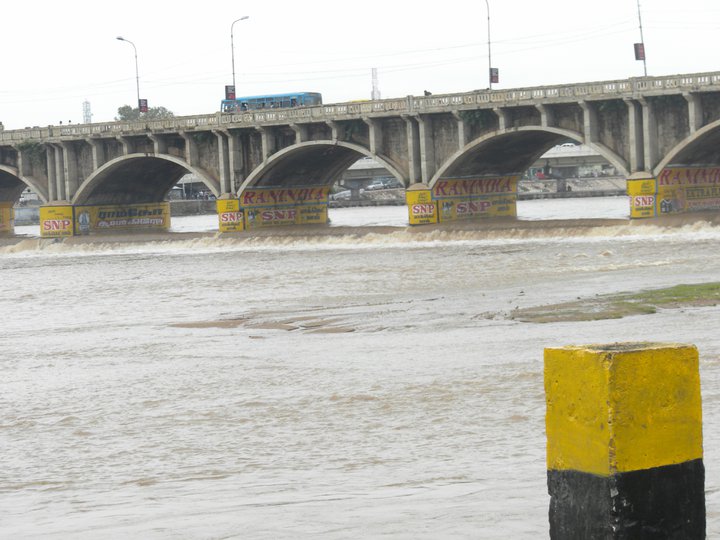 He was there for a daywhen they had the floods.People everywhere talkedof the inches rising,of the precise number of cobbled stepsrun over by the water, risingon the bathing places,and the way it carried off three village houses,one pregnant womanand a couple of cowsnamed Gopi and Brinda as usual.
The new poets still quotedthe old poets, but no one spokein verseof the pregnant womandrowned, with perhaps twins in her,kicking at blank wallseven before birth.
He said:the river has water enoughto be poeticabout only once a yearand thenit carries awayin the first half-hourthree village houses,a couple of cowsnamed Gopi and Brindaand one pregnant womanexpecting identical twinswith no moles on their bodies,with different coloured diapersto tell them apart.
Madurai of Tamil Nadu, South India is a holy city. It is full of temples and poets. A river named Vaikai flows through this city. The poets of ancient times as well as modern times have written poems on this city and her temples. They have also written on the river and floods.
In the poem, we get a picture of the summer season and rainy season as well. In the summer season, the river is dry and only a very small and thin stream flows. The stream is so thin that the ribs of sand made by the flowing water are clearly visible. Every summer a lot of straw and women’s hair stick to the send on the outlets in the causeway and obstruct the free flow of water. The rusty bars under the bridge have patches of repair all over them. Some of the stones on the bed of the river are dry and some of them are wet. All are clearly visible in summer, because the river is dry.
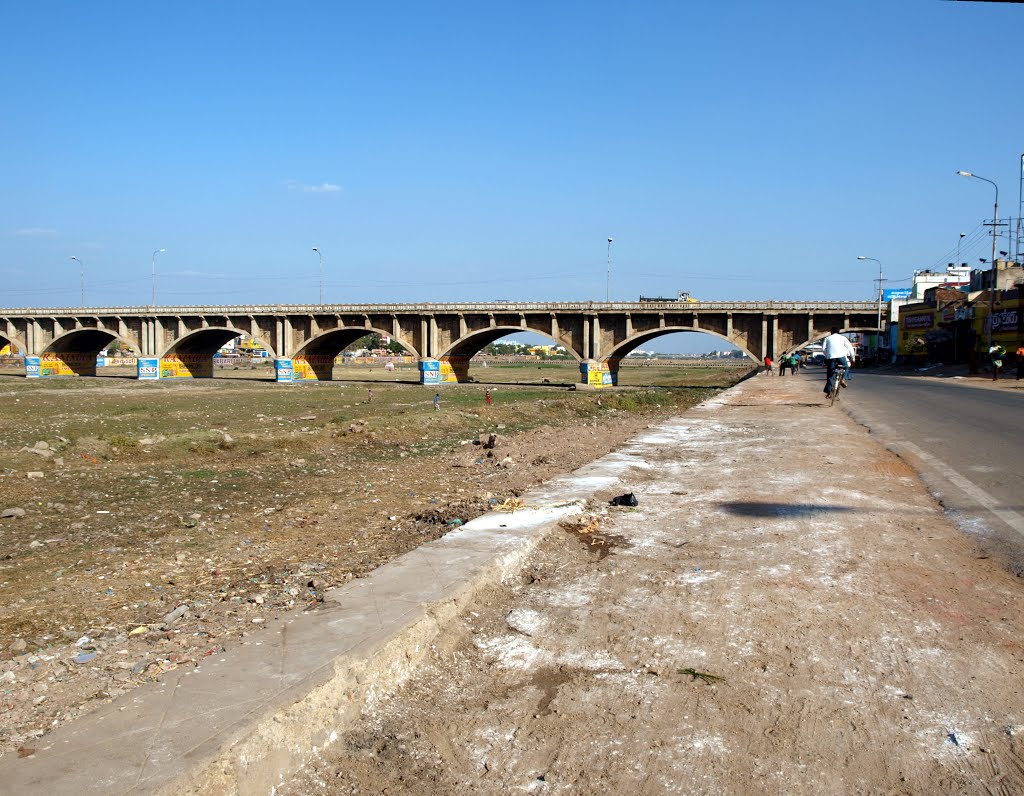 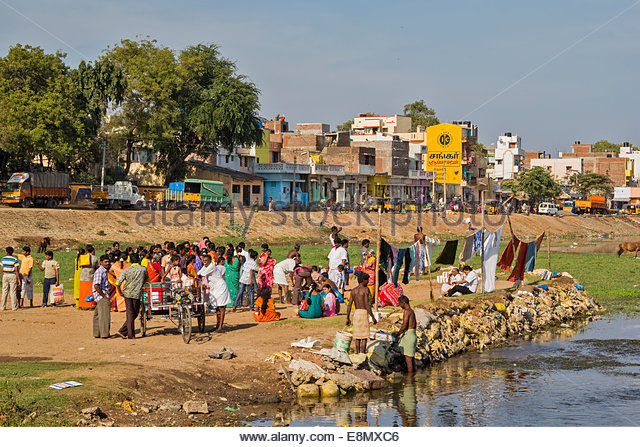 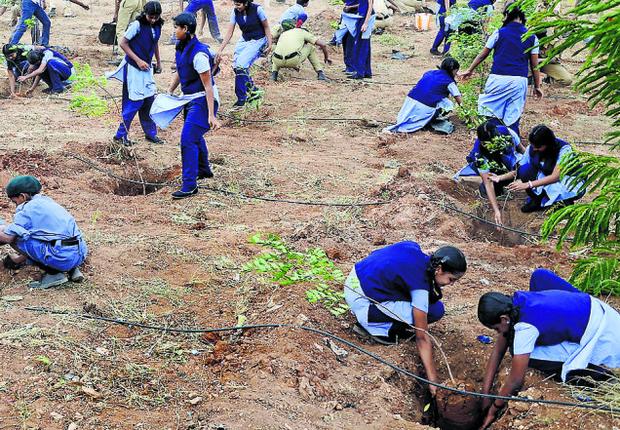 When there is flood, in the river, the people everywhere talk about the inch-by-inch rising of water and the number of stone steps submerged at the bathing place. They talk about the three village houses being washed away by the flood. They also talk about how a pregnant woman and two cows were carried away by the strong current of the river. They know that the names of the two cows were Gopi and Brinda. But no one knew the home of the women who was crying and carried off. This means that everyone was indifferent to the suffering of this woman. Even the poets did not mention her name in their poems. They wrote about the flood.
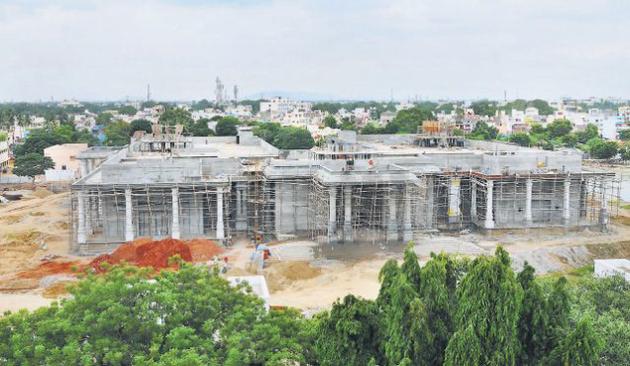 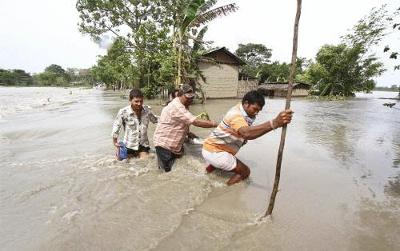 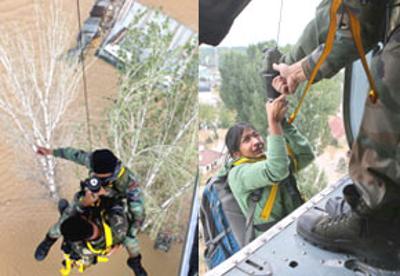 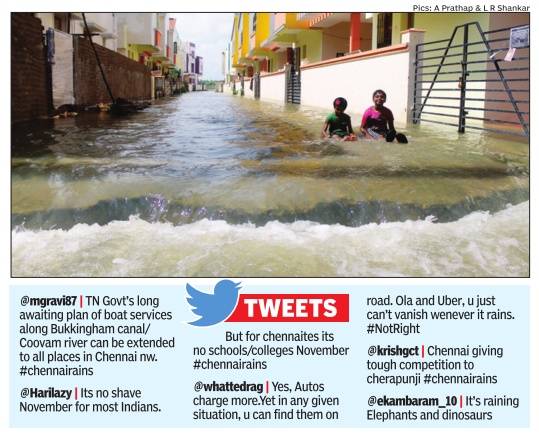 The new poets are equally indifferent to the suffering of the pregnant woman. She had probably twins in her belly, which might have kicked the walls of her womb when she was drowned in the river. They write about the two cows, the three damaged and washed away village houses. But they mention the woman casually. They do not brother to know her name or her whereabouts.
In the poem, the poet concludes that both the groups of the poets, past and present are callous and indifferent to human suffering. The poet A.K. Ramanujan has ironically exposed the heartless attitude of both the old and new poets.